Programmation linéaire
Année 2023/2024
Guettiche Mourad
1
I Programmation linéaire
2
I Programmation linéaire
3
I Programmation linéaire
4
II Historique
5
II Historique
6
II. Expression mathématique d’un PL
7
II. Expression mathématique d’un PL
8
II. Expression mathématique d’un PL
9
II. Expression mathématique d’un PL
10
[Speaker Notes: N.B : Comme on s’intéresse à des problèmes qui ont une signification pratique, cela astreindre les variable de décision à être non négatives, d’où les conditions supplémentaires :]
III. Formulation mathématique d’un PL
11
[Speaker Notes: . Généralement il y a trois étapes à suivre pour pouvoir construire le modèle d’un programme linéaire :

De plus, il faut spécifier si la fonction objective est à maximiser ou à minimiser.]
III. Formulation mathématique d’un PL
Une unité de production de parpaings fabrique quatre types de produit :Les parpaings de dimensions respectivement 10cm (noté P1), 15 cm (noté P2), 20cm (noté P3), et l’ourdi (noté P4). Pour la fabrication de ces produits, on utilise quatre matières premières, le sable(M1), le gravier(M2), le ciment(M3) et l’eau (M4), disponibles en quantité respectivement de 5000, 3000 et 2000 unités, l’eau est disponible en quantité illimitée. Le plan de production de l’unité est donné dans le tableau ci-dessous :
12
III. Formulation mathématique d’un PL
13
III. Formulation mathématique d’un PL
Les parpaings sont vendu respectivement à raison de 60, 70, 90 et 100 DA l’unité.Le problème pour la direction de l’unité est de trouver le nombre maximal de produit P1, P2, P3 et P4 à fabriquer pour avoir un bénéfice maximal, tout en respectant les contraintes de l’unité.
14
III. Formulation mathématique d’un PL
Etape1: Définition des variables
x1 : nombre d’unités du produit P1 à fabriquer,
x2 : nombre d’unités du produit P2 à fabriquer,
x3 : nombre d’unités du produit P3 à fabriquer
x4 : nombre d’unités du produit P3 à fabriquer
x1, x2, x3, x4 ≥0.
15
III. Formulation mathématique d’un PL
Etape2: Ecriture des contraintes
2x1 : est le nombre d’unité de M1 pour la fabrication de x1 unité de  P1,
3x2 : est le nombre d’unité de M1 pour la fabrication de x2 unité de  P2,
5x3 : est le nombre d’unité de M1 pour la fabrication de x3 unité de  P3,
6x4 : est le nombre d’unité de M1 pour la fabrication de x4 unité de  P4 (ourdi)
Alors, on doit avoir 2x1+3x2+5x3+6x4 ≤5000.
16
III. Formulation mathématique d’un PL
Etape3: La fonction objective : 
Max z=60x1+70x2+90x3+100x4
Sujette à :
17
IV Résolution des programmes linéaire
18
[Speaker Notes: Après la formulation mathématique des problèmes de PL, il devient essentiel d’essayer de voir comment les résoudre. On rappellera que résoudre un problème de PL signifie qu’il faut déterminer les valeurs numériques que doivent prendre les variables de décision qui maximisent ou minimisent selon le cas la valeur de la fonction objective tout en respectant toutes les contraintes imposées au problème donné.]
V. La méthode graphique
19
[Speaker Notes: Pour cette raison, cette méthode est surtout utilisée à des fin pédagogiques. Cette approche va pourtant permettre d’analyser la structure des problèmes  de PL et  de mettre en évidence leurs propriétés principales.]
V.1 Résolution  graphique d’un problème linéaire
Résoudre un problème linéaire consiste à répondre aux questions suivantes :
20
[Speaker Notes: Les questions précédentes mettent en évidence qu’un PL peut admettre une infinité de solutions, et qu’il est demandé de déterminer la solution optimale.
En effet, pour répondre aux questions posées, la démarche suivante sera donc proposée. Délimiter l’ensembles des solutions réalisables, ensuite  chercher dans cet ensemble la solution qui optimise la fonction objective.]
V.1.1 Représentation graphique des contraintes
21
[Speaker Notes: Hachurons la partie du plan qui ne respecte pas cette contrainte. Il s’agit d’éliminer le demi-plan inférieur qui contient les solutions non réalisables.]
V.2.1 Visualisation de l’ensemble de solutions réalisables
22
V.2. 3 Détermination graphique de la solution optimale
23
Exemple :
Min/max Z = 3x1 + 4x2
2x1+3x2≤6
x1+2x2≥2 
x1≥0 ;       x2≥0
24
VI. Cas particulier
25
VI.1 Dégénérescence
26
[Speaker Notes: Ce type de situations ne posent pas de problèmes dans la représentation graphique mais peuvent conduire à une oscillation qui survient lors de la résolution]
Exemple:
Max Z= X1+ X2        
	Sous les contraintes 
		8 X1+ 4X 2≤ 32
                        4 X1+ 6X 2≤24
                         X1≤3
 		X1≥0 ; X2≥0
27
VI.2 Solutions multiples
La solution optimale peut ne pas être unique comme illustré dans l’exemple suivant: 
Max Z= 2X1+4X2
Sous les contraintes 
4 X1+ 8 X2 ≤ 12
6X1+ 5X2 ≤ 30 
X1 ≥0, X2 ≥0
28
IV.3. Solution  non bornée
Une région réalisable non bornée est celle qu’au moins une des variables de décision peut prendre des valeurs infinies.
Max Z= X1+X2
Sous les contraintes 
X1-  X2 ≤ 2
-X1+ X2 ≤ 2 
X1 ≥0, X2 ≥0
29
IV.3. Pas de solution  réalisable
Max Z= 10X1+3X2  
Sous les contraintes 
X1+ X2 ≤3
2 X1+ 2X2 ≥ 9
X1 ≥0, X2 ≥0
30
VII. Discussion
31
VII. Discussion
Même en examinant un million de sommets par seconde, Il faudrait un an et demi pour résoudre ce problème par ordinateur …
32
VIII. Classes de complexité
33
VIII. Classes de complexité
Si la vérification polynomiale de la propriété de la solution n'est pas vérifiée, le problème est dit NP-difficile.
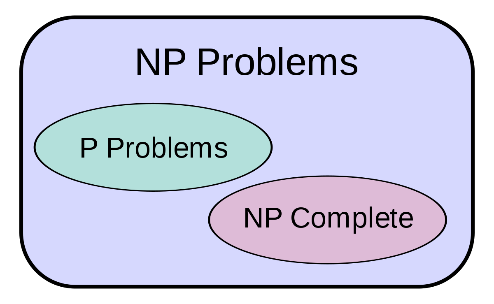 34